COMP 110-001Introduction to Programming
Yi Hong
May 13, 2015
About the Instructor
Yi Hong
UNC grad (4th year Ph.D. Candidate)
Research interests: Image processing and analysis
2
About COMP 110
Learn how to develop algorithms
Learn fundamental concepts in computer programming
Can be applied to any programming language (Java, C++, etc.)
Requirements
No programming knowledge assumed
3
About You
Survey (submit via Sakai)
Name, E-mail, Major
Computer courses taken
Previous programming experience (if any)
Fun fact about yourself
Why are you taking COMP 110
What do you hope to learn in COMP 110
Are you free during at least one of the scheduled office hours (M 3-4, W 3-4)
4
Course Web Page
Main website (covers most information)
http://cs.unc.edu/~yihong/COMP110/COMP110-001.html
Announcements, course documents, assignments, labs ….
Sakai (university course portal)
https://www.unc.edu/sakai/ (onyen login)
Survey, discuss group, homework submission
5
Weekly Schedule
MoTuWeThFr 09:45 – 11:15 am
FB009
Mix of lectures and in-class labs
Make sure you check the schedule and bring your laptop
In class, I suggest you not to use your laptop for chatting, msg, facebook, ….
6
Lecture Format
Review previous material
Learn new material
Lecture slides / notes will be posted online before class and updated after class
7
In-class labs
Extra programming practice
Work in pairs / groups
Homework help 
Answer questions from lecture

Each group should have at least one laptop and a textbook
8
Textbook
Required
Java: An introduction to Problem Solving & Programming (Sixth Edition)
Walter Savitch

The 5th edition is very similar to the 6th edition
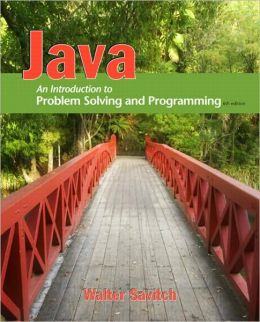 9
Software
Java SDK
Required to write and run java programs
http://www.oracle.com/technetwork/java/javase/downloads/jdk7-downloads-1880260.html
Choose the distribution that matches your machine
Eclipse
IDE for writing Java programs
http://www.eclipse.org/downloads/packages/eclipse-ide-java-developers/lunasr2
10
[Speaker Notes: Sdk: software development kit
Ide: integrated development environment]
Grading Policy
Labs and Assignments   60%
Midterm                          15%
Final                                25%
Participation                     5%
11
Assignments
Labs are due on the next working day
Some labs will build on previous labs
Programming assignments
Start early!
Reading assignments
Finish reading before class!
Self-test questions from textbook
Practice for exams
12
Submitting Assignments
Submit labs and homework through Sakai 
In some particular cases, via email (yihong@cs.unc.edu)
Subject – COMP110 Lab# (or HW#) yourname
Pack your programs into a single runnable file (jar file)
Name your jar file as follows: lastname_hw#.jar, e.g., hong_hw1.jar
13
Late Policy
Assignments, submitted after 11:59pm on the due date, will be not accepted

3 late days (including weekends)
Unused late days are each worth 2 extra credit points on the final
14
Exams
Mid-Term
To take a make-up mid-term, you must notify me in advance or have a doctor’s excuse
Final
To take the exam at a different time, you must get permission from your Dean and bring me the blue slip you get from the Dean
15
Working on Assignments
Before you open Eclipse and start coding:
Read the assignment
Think about what the assignment is asking for
Review lectures and examples on the topic
Write (on paper) your plan for completing the assignment (i.e., your algorithm)
16
Backup Your Work
Backup your work!
You will lose something at some point
You might have to learn the hard way
Several ways for “backup”
Use a portable drive
Use your AFS space (http://help.unc.edu/help/your-afs-file-space-at-unc/)
Use free cloud service, e.g., Google drive, Dropbox
17
Collaborating
DO NOT CHEAT!
NEVER share code
DO NOT give assignment solutions until the assignment is handed in
Struggle with the assignment before asking for help
18
Getting help
Sakai forum
Answering questions from other students is considered as one way of class participation 
Email me
yihong@cs.unc.edu
Put COMP110 in the subject line, e.g., COMP110 – This course is too easy
19
Software Problems
For help on general computer problems
Also, for free software
http://help.unc.edu
962-HELP
20
Today’s Assignments
Homework 0 (survey) on Sakai
Due on Friday, May 15, 11:59 pm EDT 
Read 1.1-1.2 
Try to download and install Java SDK & Eclipse 
Try the “Create a Hello World Application” tutorial on the welcome page of Eclipse
21
Next Class
Computer basics
22